Організація роботи каністерапії в Чернігівському навчально-реабілітаційному центрі №2
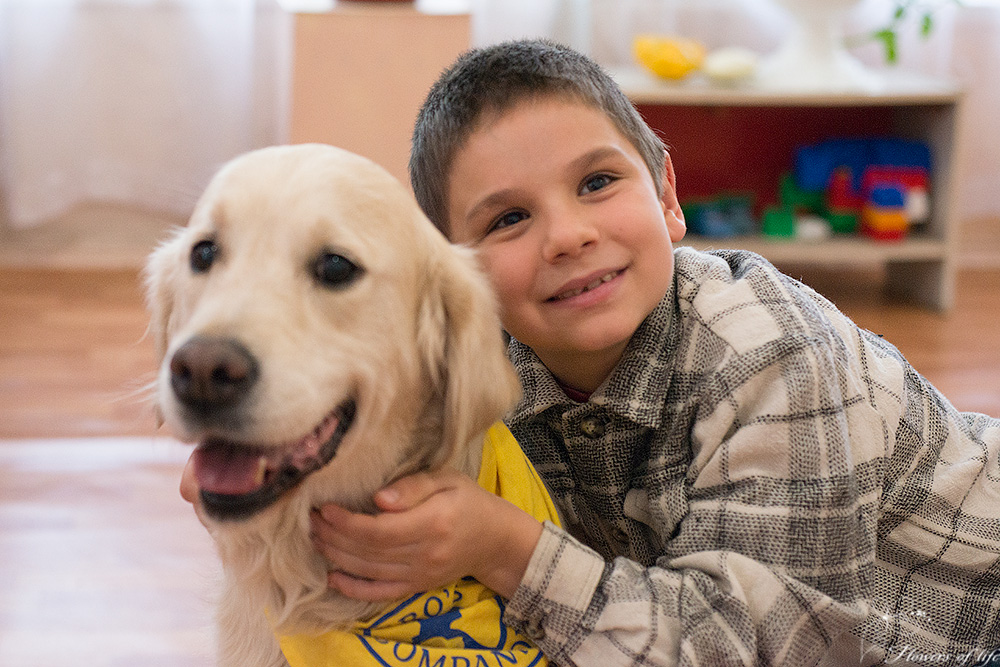 КЗ «Навчально-реабілітаційний центр №2»-
- це загальноосвітній навчальний заклад, метою діяльності якого є реалізація права на освіту дітей з особливими освітніми потребами, зумовленими складними вадами розвитку, їх інтеграція в суспільство шляхом здійснення комплексних реабілітаційних заходів, спрямованих на відновлення здоров’я, здобуття освіти відповідного рівня, розвиток та корекцію порушень.
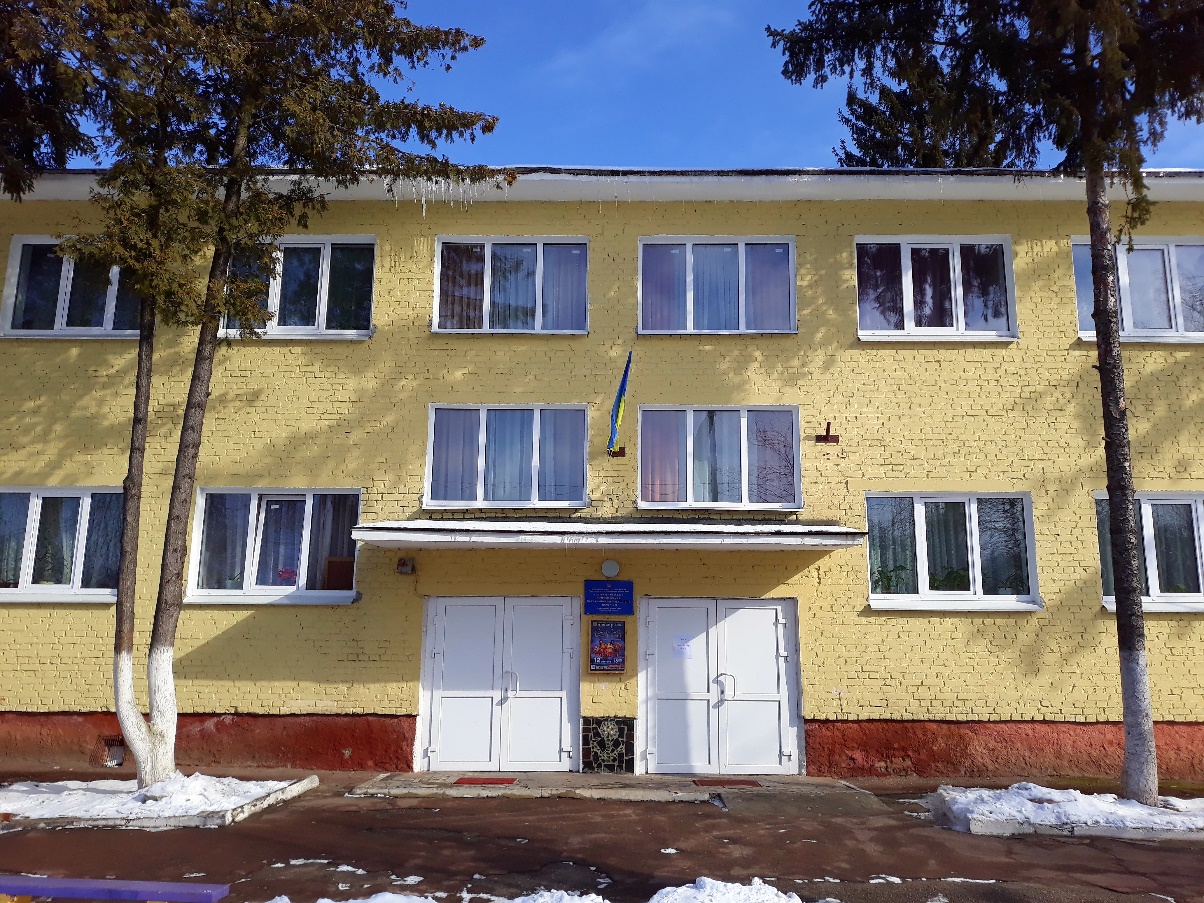 Мета центру: здійснення комплексної медичної, психологічної, педагогічної реабілітації дітей з особливими потребами
Основні завдання
створення  умов  для  формування  соціально-адаптивної  та соціально-продуктивної особистості
забезпечення  умов для отримання вихованцями якісної освіти певного  рівня (дошкільної, загально-середньої, професійно-технічної, вищої)
розробка та втілення у практику інноваційного змісту,  форм та методів   навчально-виховного  й  лікувально-реабілітаційного процесу
Склад дітей
Всього 
171 дитина
На базі школи 
120 учнів
На індивідуальній формі навчання 
51 учень
Дошкільна група №1 
12 вих.
Дошкільна група №2 
12 вих.
За нозологіями
Синдром Дауна 
 20 учнів
Спектр Аутизму 
15 учнів
Синдром Ангельмана 
1 учень
ДЦП 
 13 учнів
Синдром 
Корнелії де Ланге 
2 учня
Синдром Дауна  20 учнів
Генетична аномалія, яку спричиняє присутність додаткової хромосоми у 21 парі
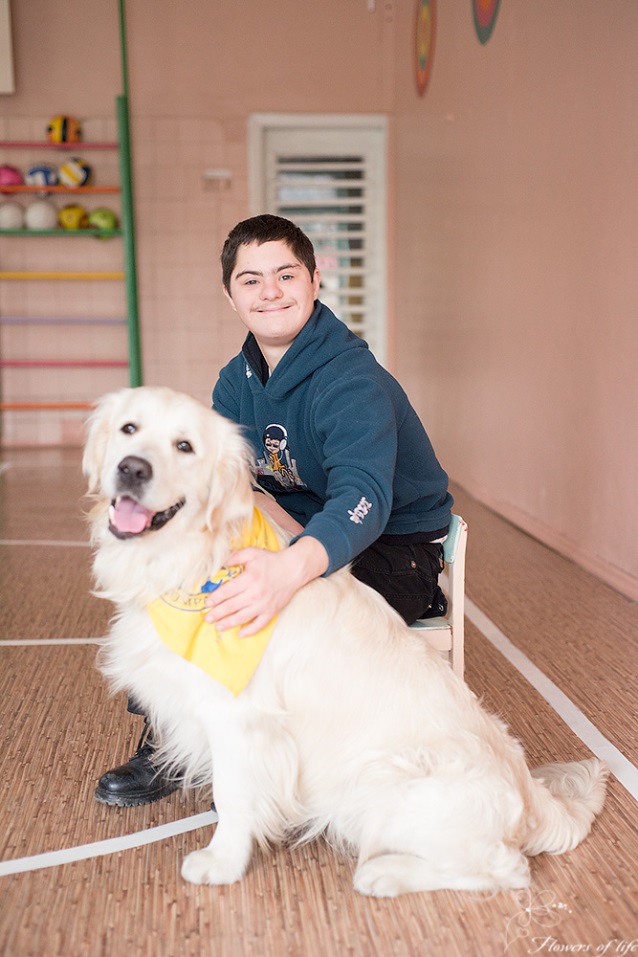 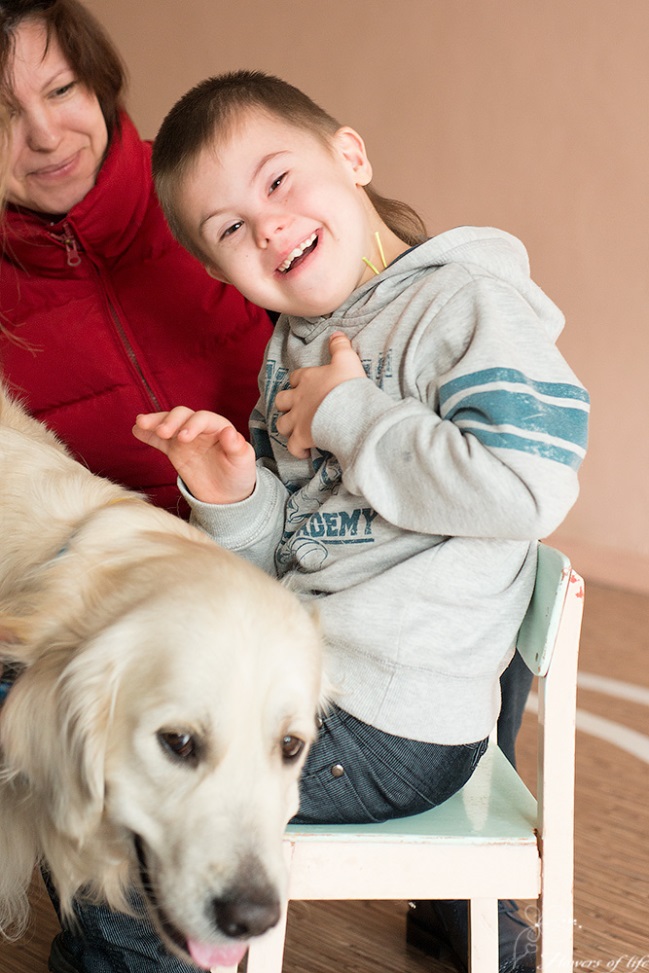 Розлад розвитку нервової системи, що характеризується порушенням соціальної взаємодії, вербальної й невербальної комунікації, виникають порушення в соціалізації
Порушення спектру аутизму15 учнів
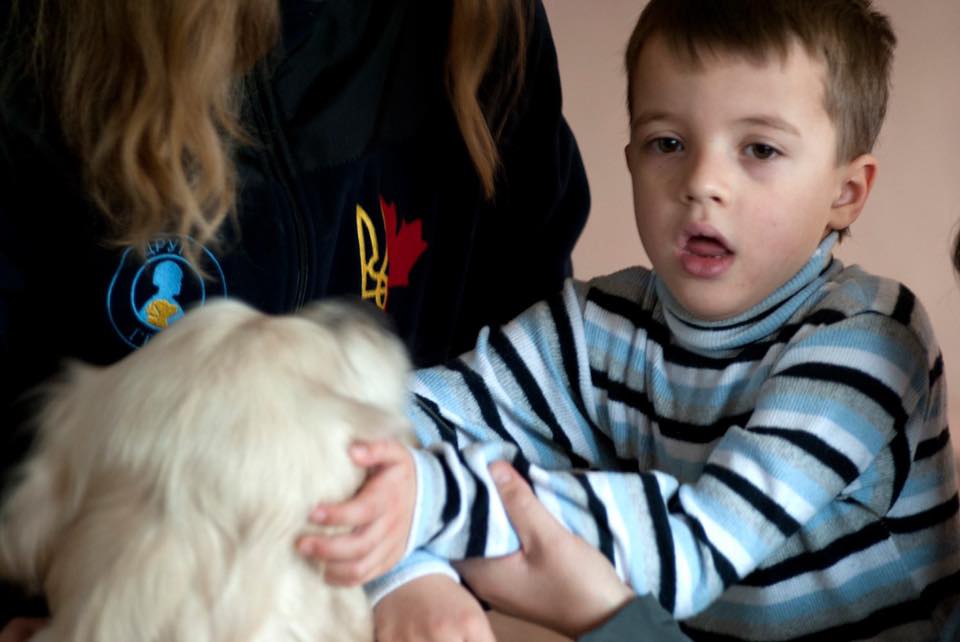 Синдром Ангельмана 1 учень
Генетична аномалія, що характеризується затримкою психічного розвитку і супроводжується нападами, хаотичними рухами рук, частим сміхом та радістю.
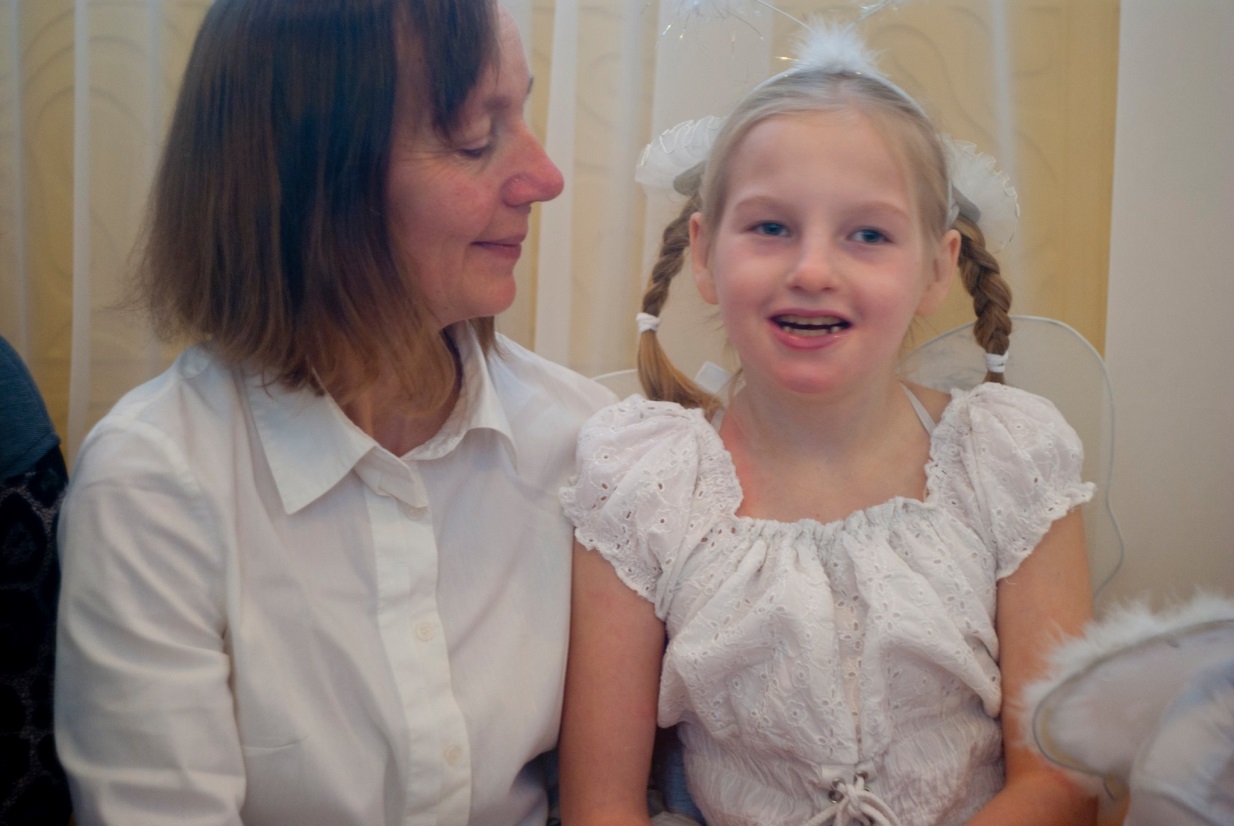 Дитячий церебральний параліч  13 учнів
Група захворювань, які проявляються порушеннями рухів, рівноваги та положення тіла. Причини виникнення - пошкодження частин мозку, які контролюють м'язовий тонус та моторну активність
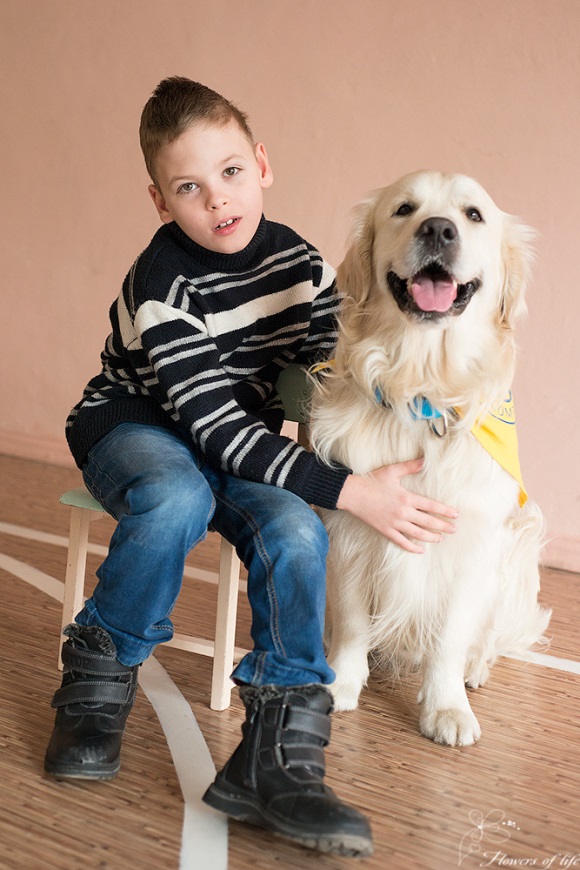 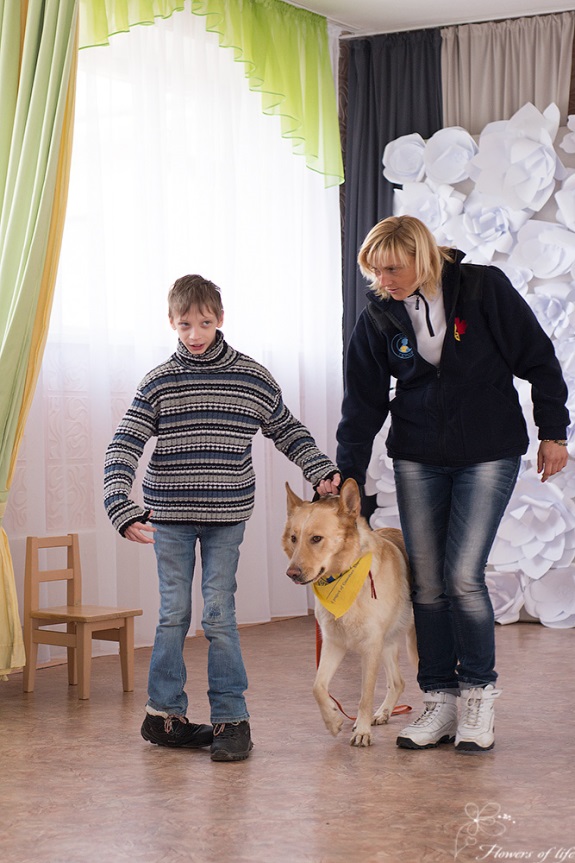 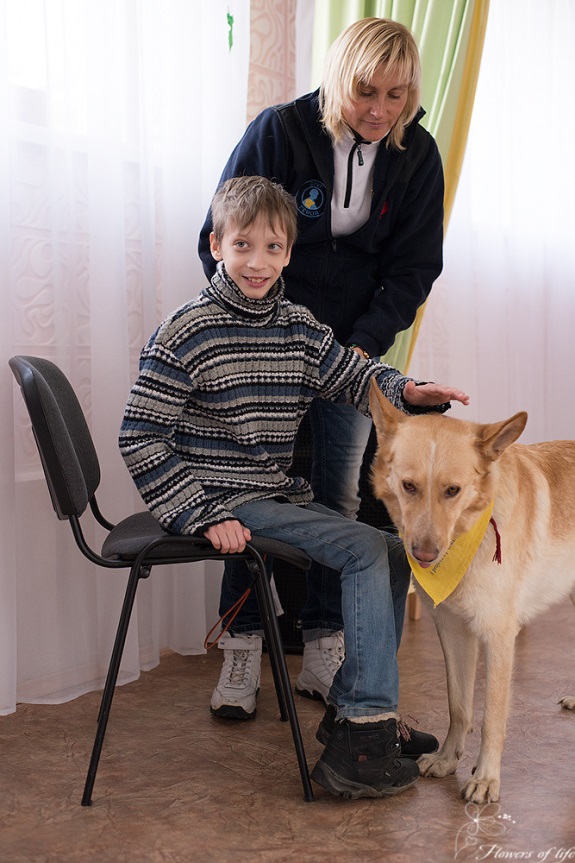 Синдром Корнелії де Ланге 2 учня
Рідкісне спадкове захворювання, характеризується затримкою в рості і психомоторному розвитку, вадах внутрішніх органів, обличчя та кінцівок.
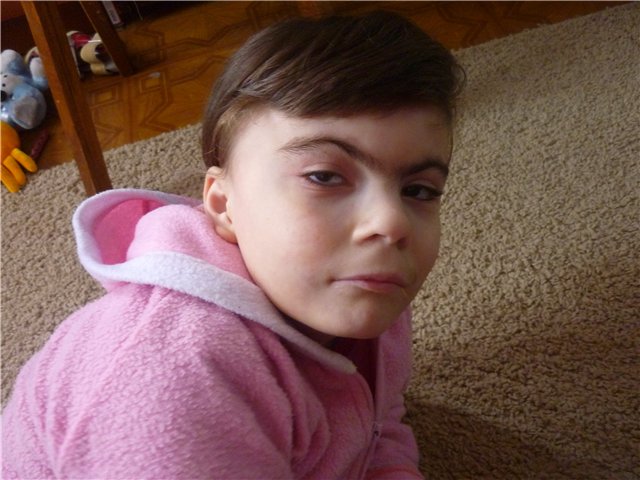 Всі діти в закладі з вадами психофізичного розвитку (мають різні ступені розумової відсталості)
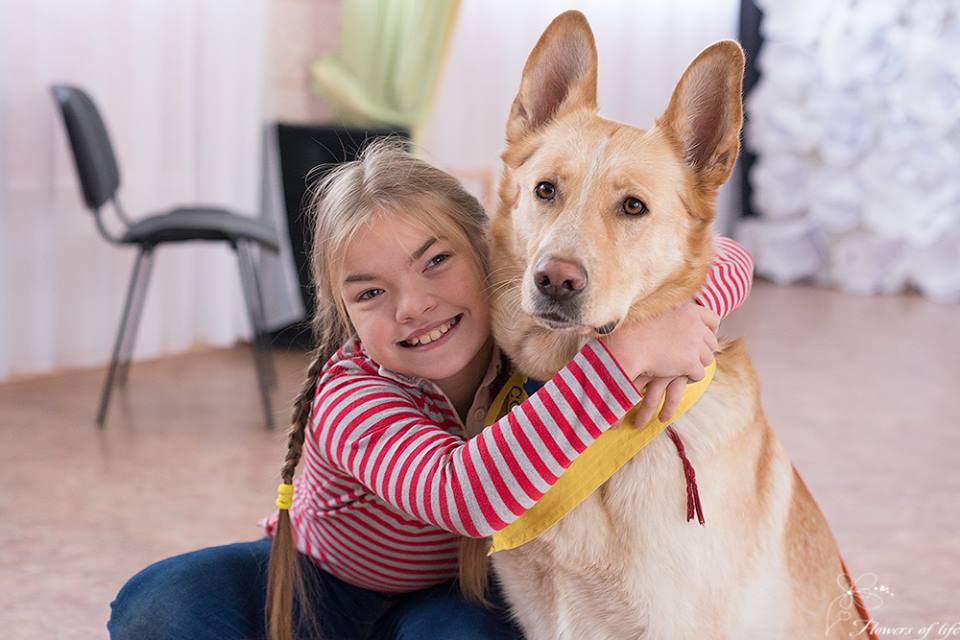 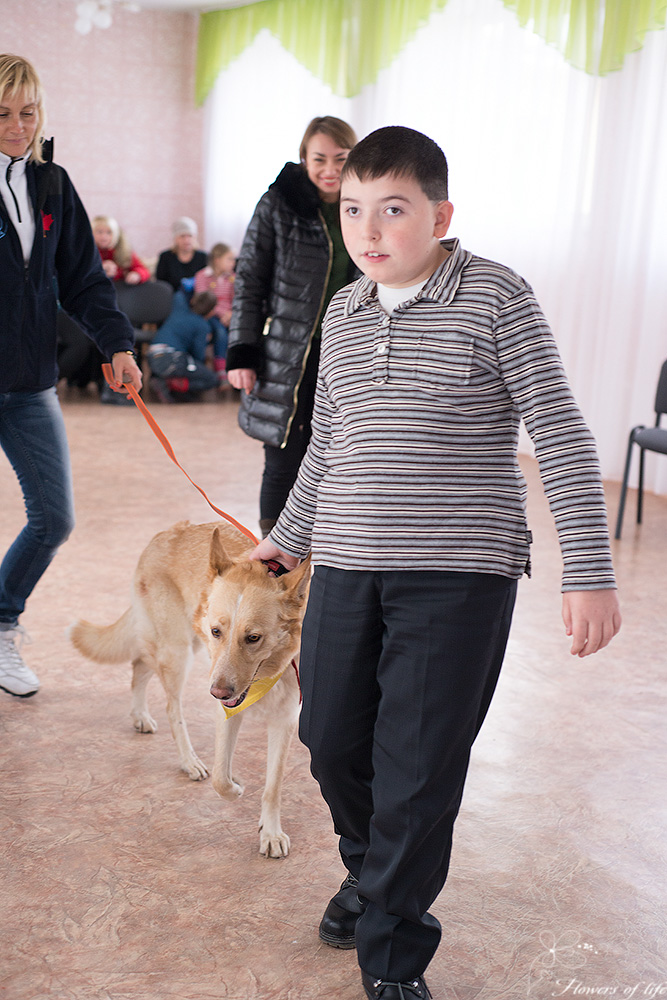 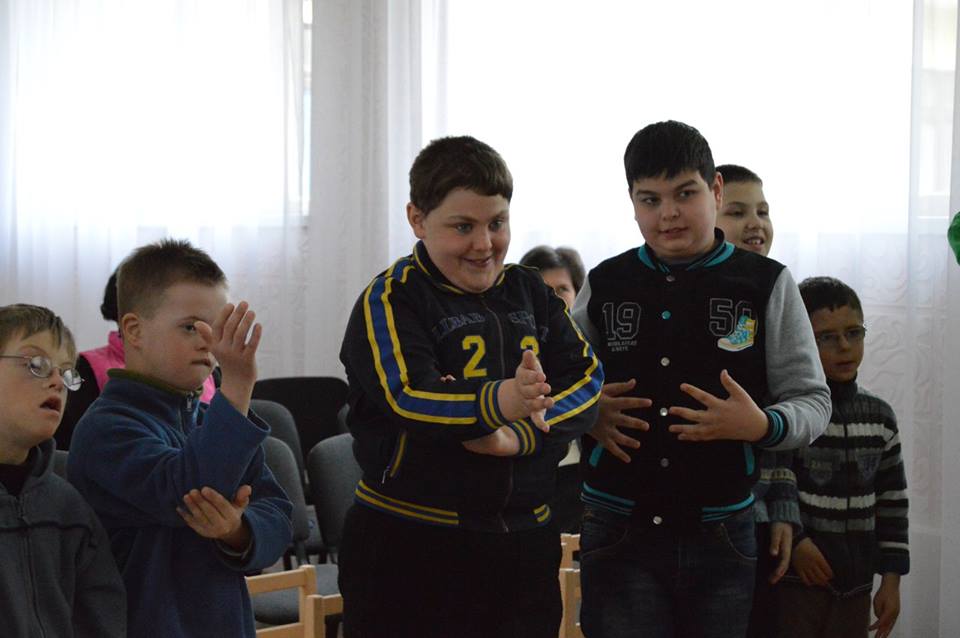 З осені 2016 року центр починає співпрацювати з ГО «Друг Героя»
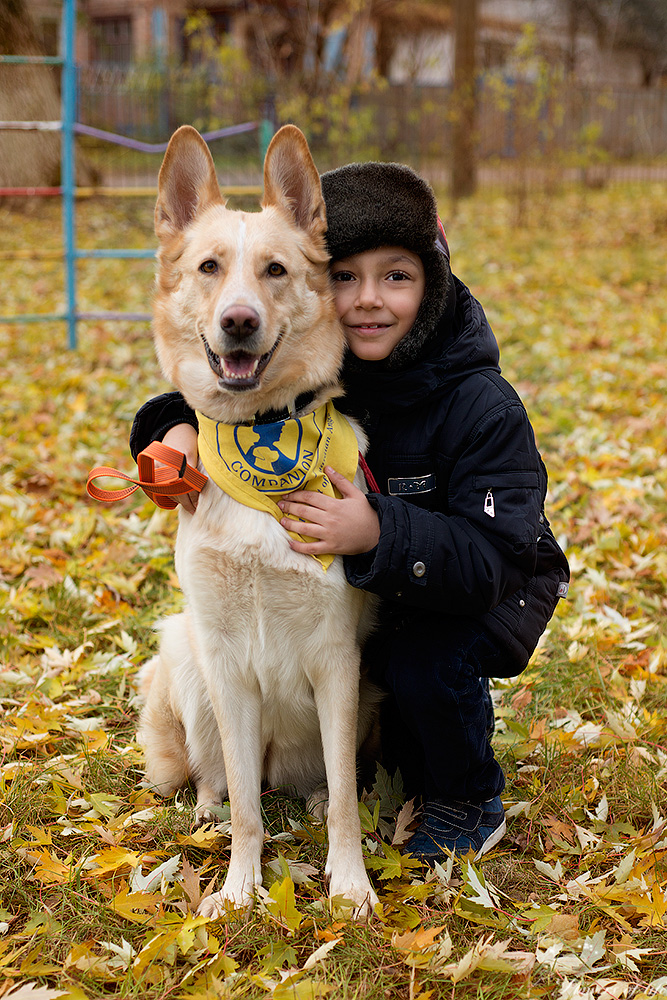 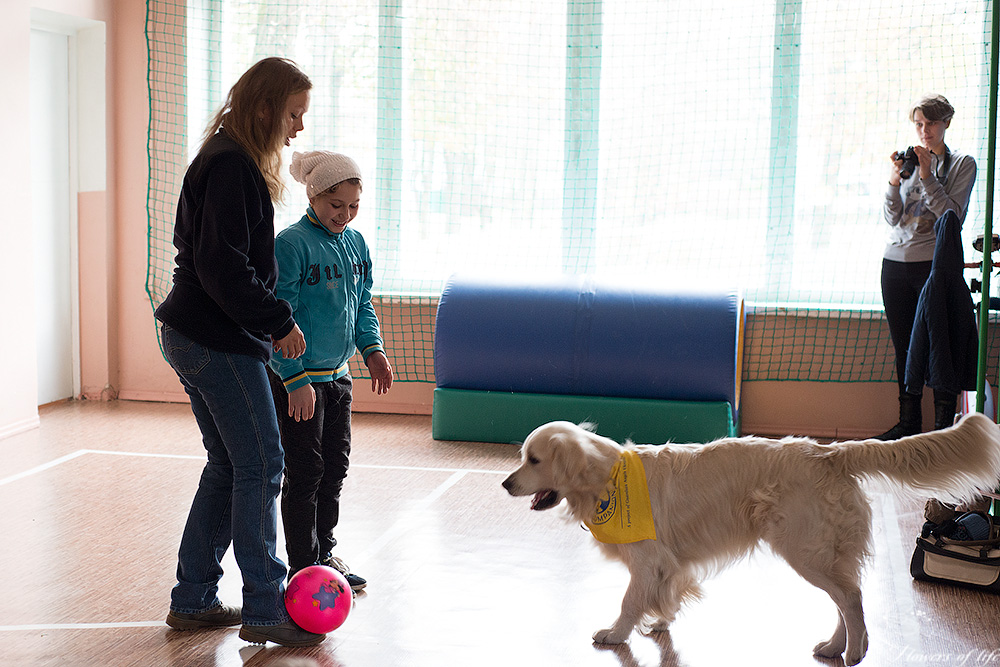 Результати роботи надихнули на бажання мати власного каністерапевта на базі ЧНРЦ №2
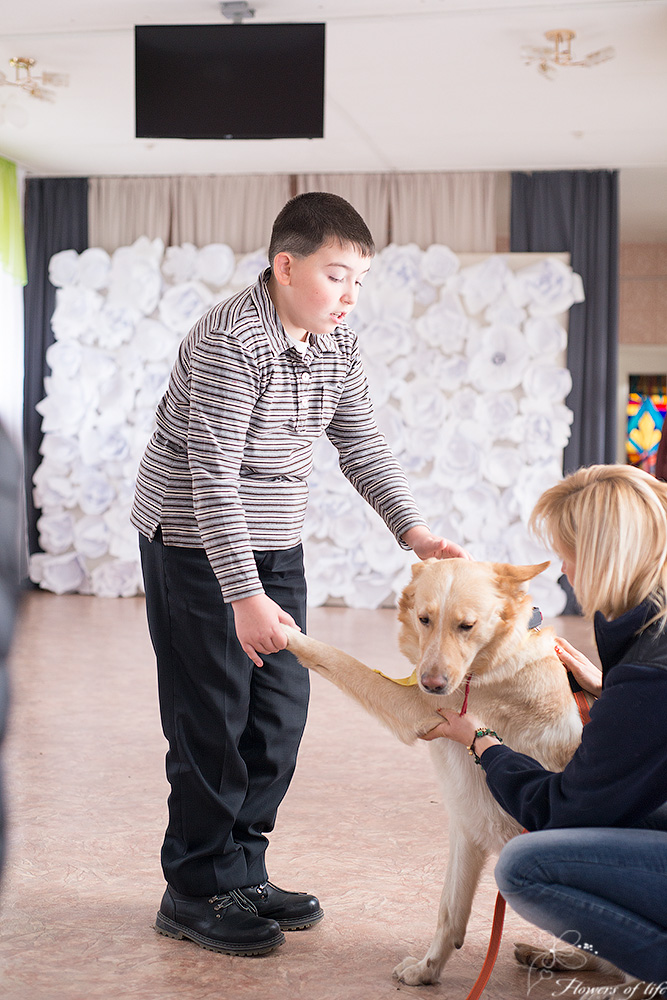 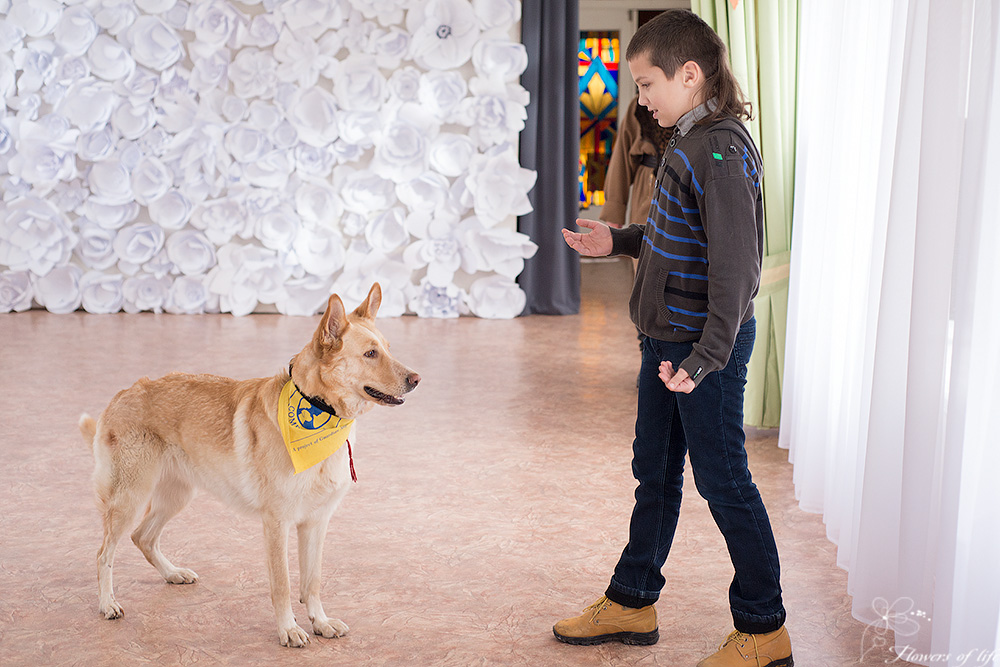 Робота ЧНРЦ №2
Пошук волонтера
Створення умов для навчання волонтера
Робота ГО «Друг Героя»
Пошук собаки 
Підготовка та дресирування собаки
Навчання волонтера
Обов’язки волонтера
Собака живе у волонтера
Відповідальне, дбайливе ставлення, слідкування за здоров’ям собаки
Волонтер відповідальний за ветеринарне обслуговування собаки
Щоденне дресирування собаки 
Розробка занять, методичний супровід 
Систематичне проведення занять з каністерапії в закладі (мінімум 1 раз на тиждень)
Звітування
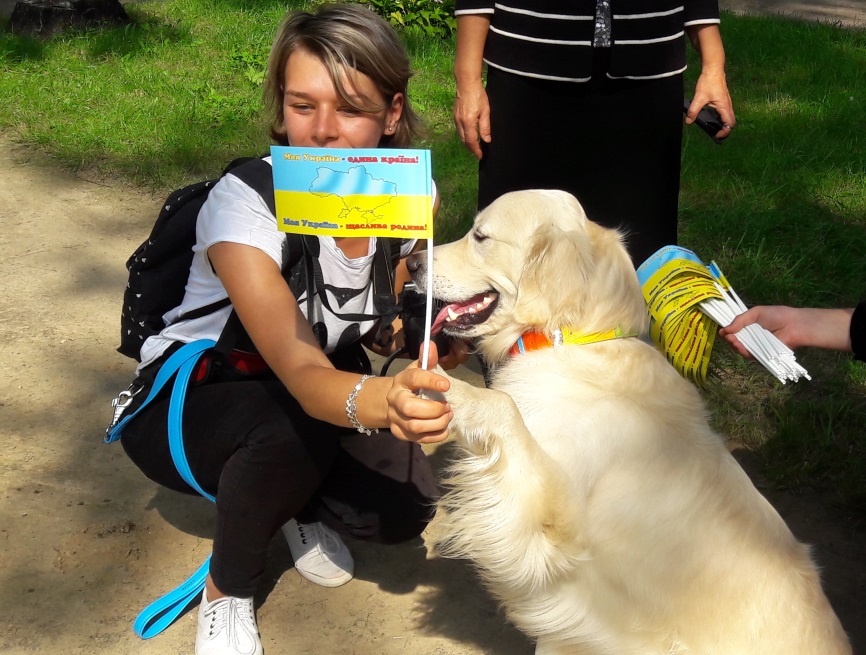 З осені 2017 року на базі ЧНРЦ №2 з'явився власний каністерапевт
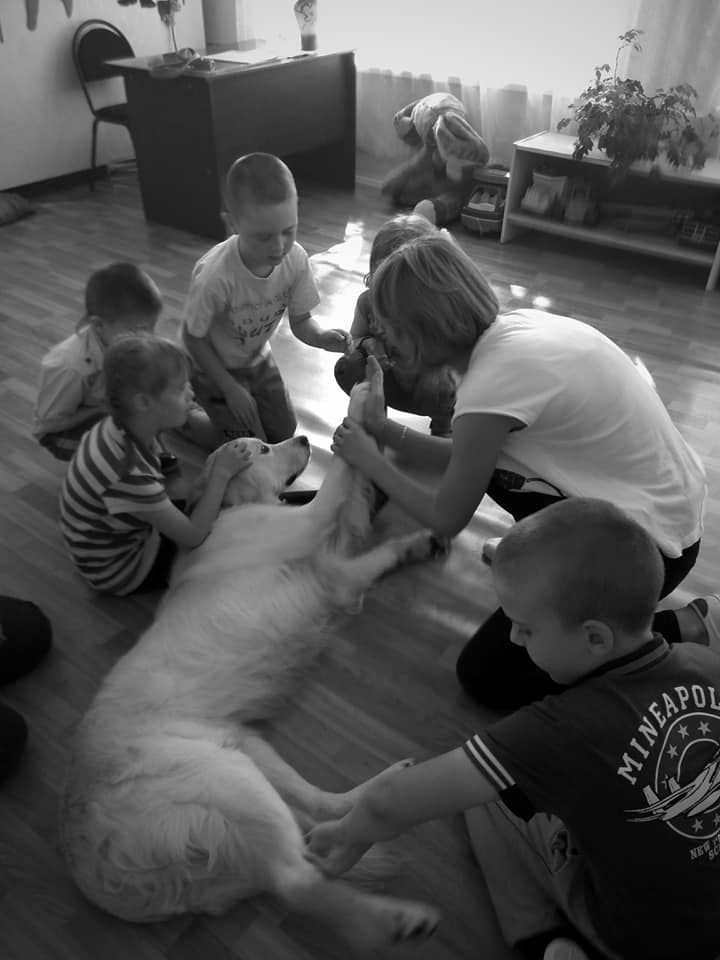 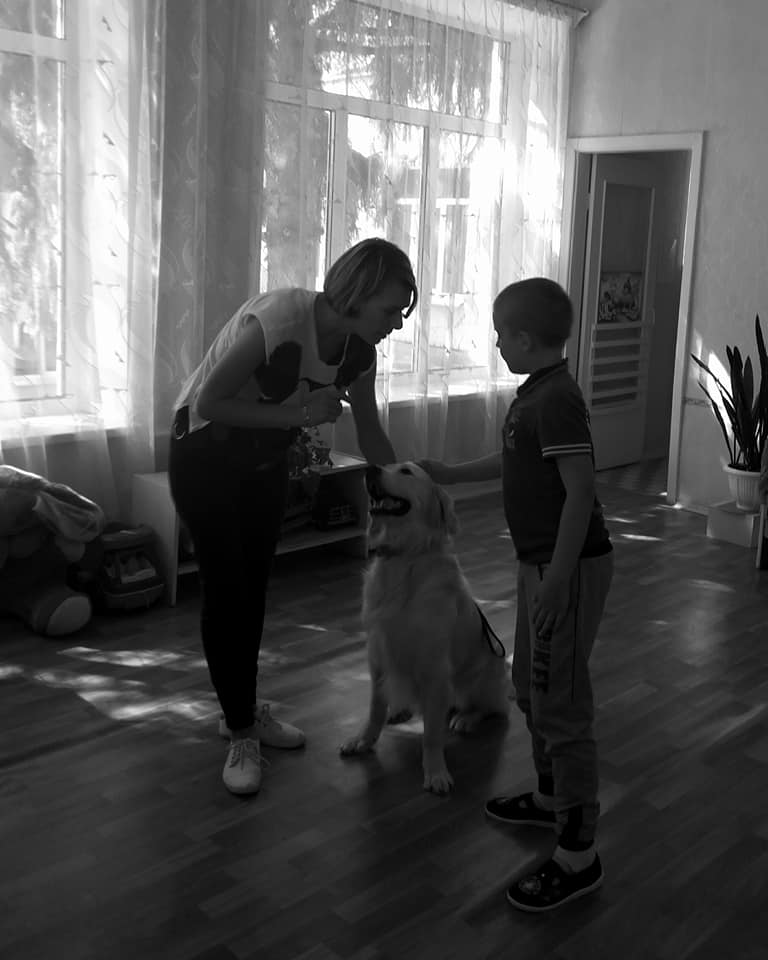 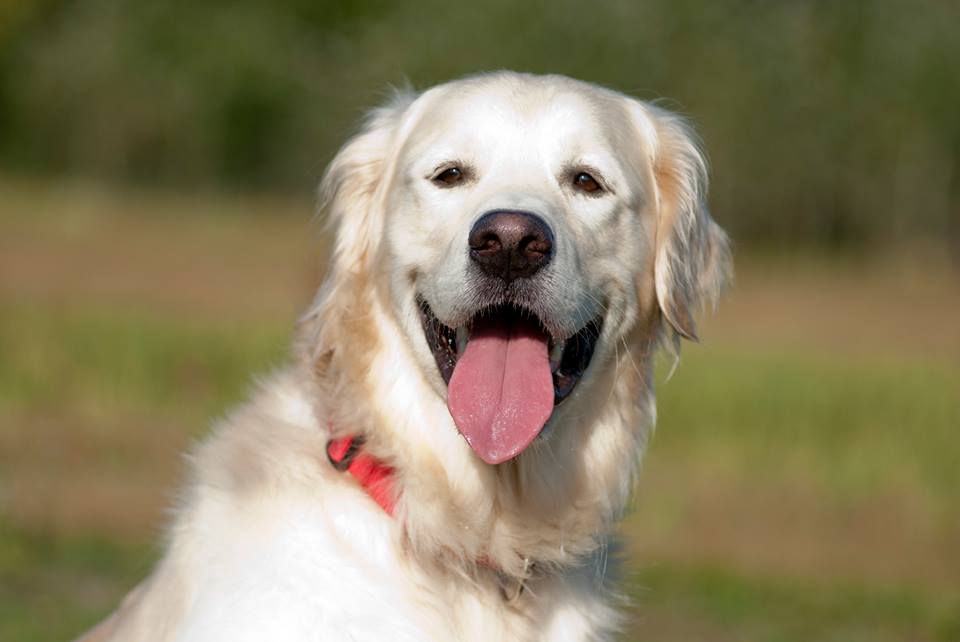 Після напруженого навчання успішно склали іспити та отримали сертифікат для роботи з каністерапії
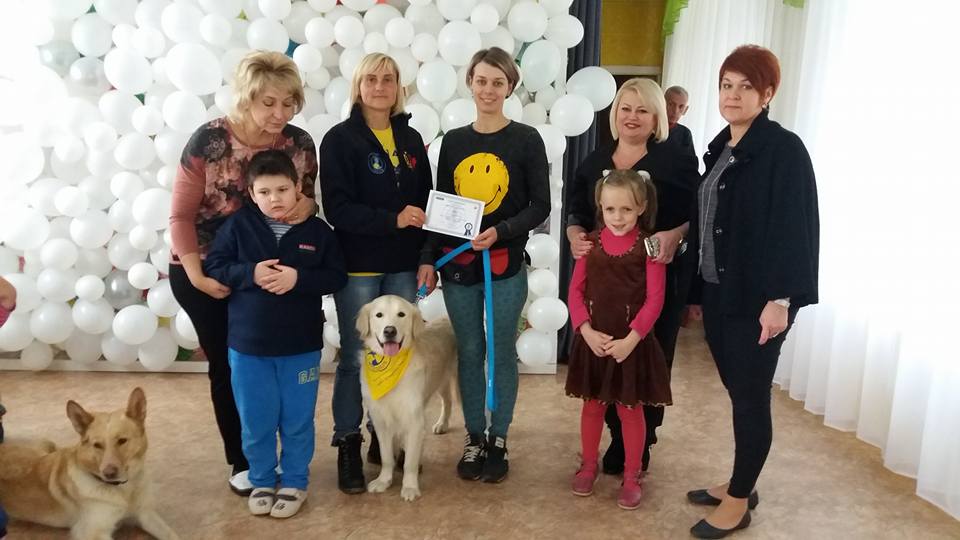 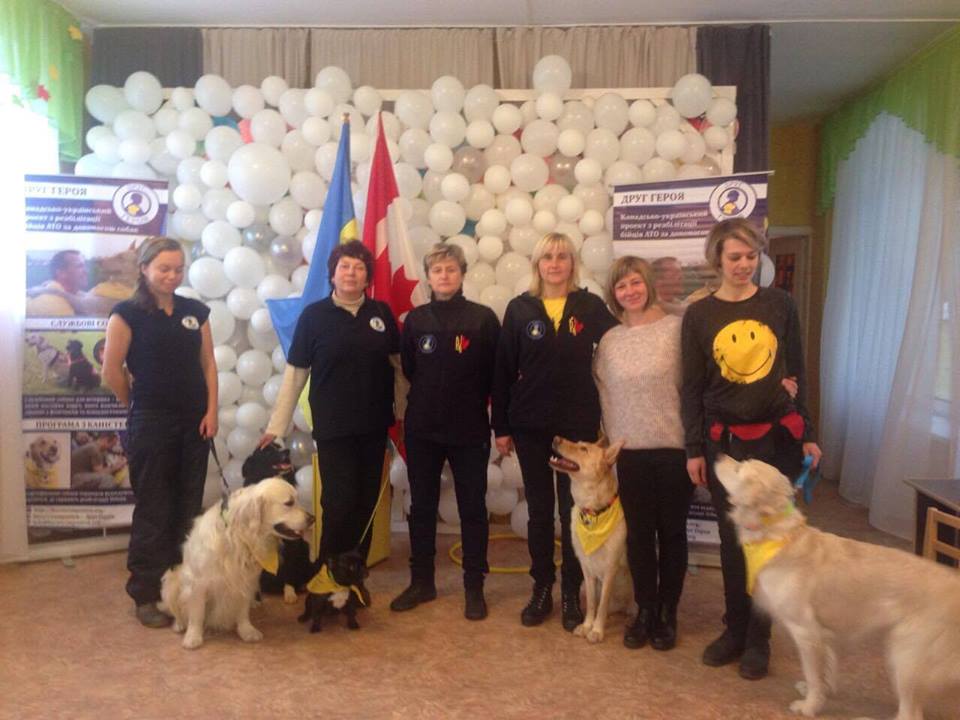 Організаційна робота
Виділення місця для занять каністерапією в закладі
Пошук спонсорів
Просвітницька робота з педагогами і батьками
Місце для занять
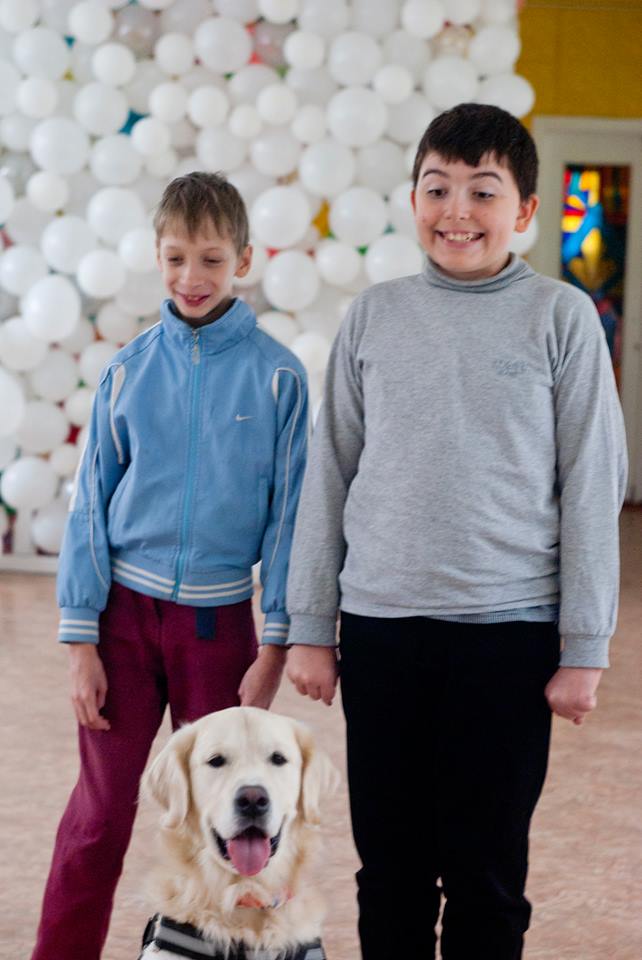 На сьогодні спеціальної кімнати для занять немає. Заняття проводяться в основному в класних кімнатах з кожним класом окремо або в актовій чи спортивній залі.
Влітку 2018 року планується реконструкція закладу, де в проекті є кімната для каністерапії
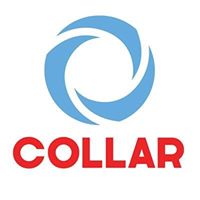 Спонсор
COLLAR – фірма, яка охоче запропонувала допомогу.
Декілька років спонсує собаку-каністерапевта в Чернігівському Центрі медико-соціальної реабілітації дітей інвалідів «Відродження». 
Допомогла першочерговими необхідними речами, кожного місяця забезпечує кормом
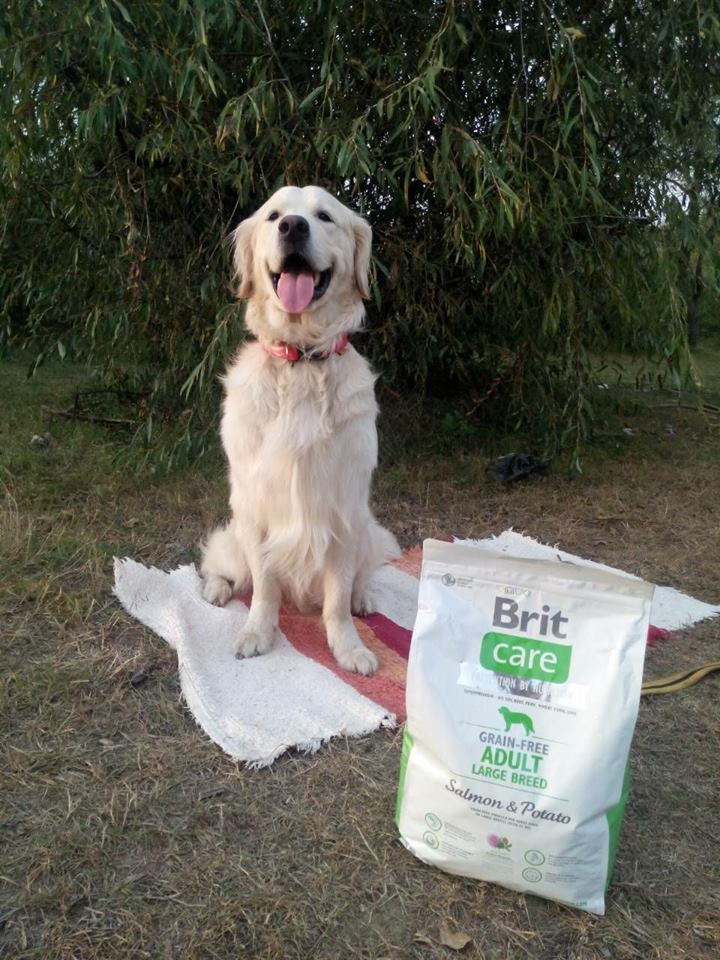 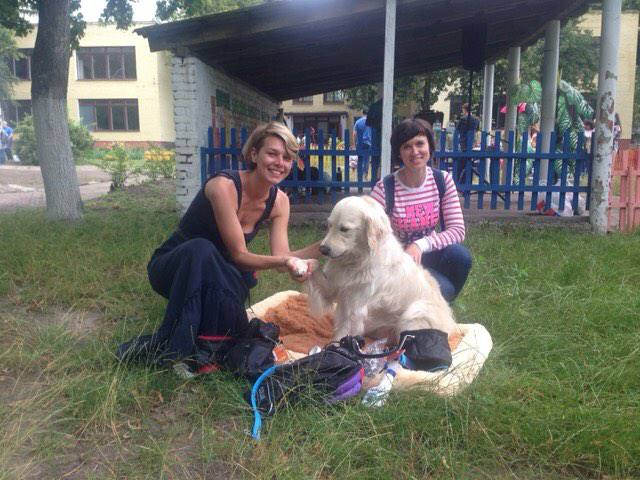 Просвітницька робота з педагогами
Надання інформації, показові заняття для того, щоб педагоги закладу розуміли важливість і значимість проекту, підтримували у будь-яких ідеях і допомагали у реалізації їх
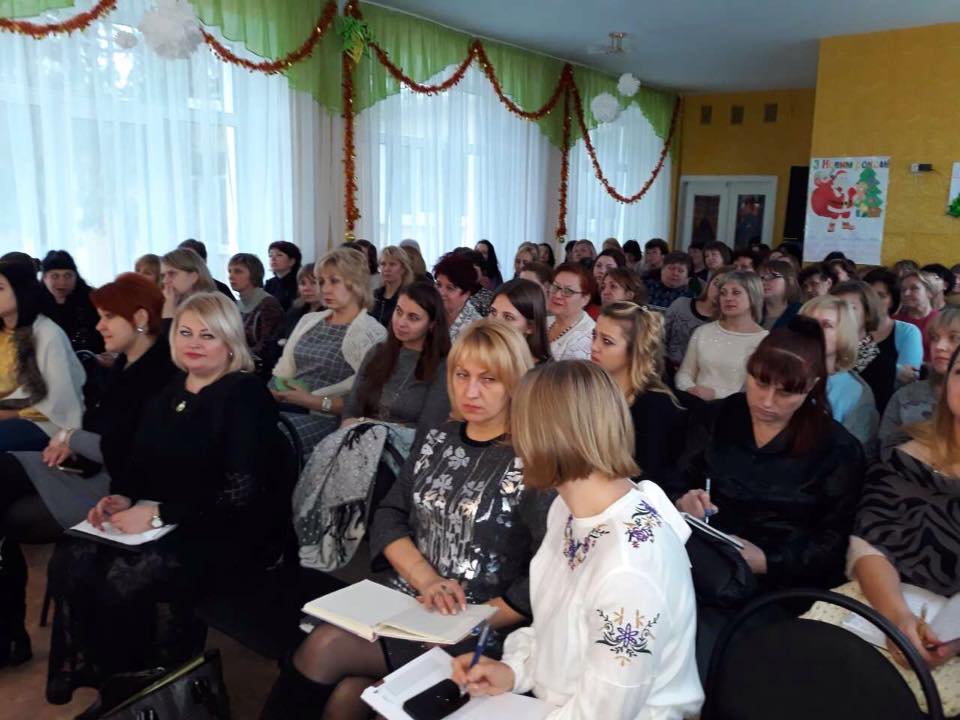 Робота батьками
Інформування
Опитування
Офіційна згода
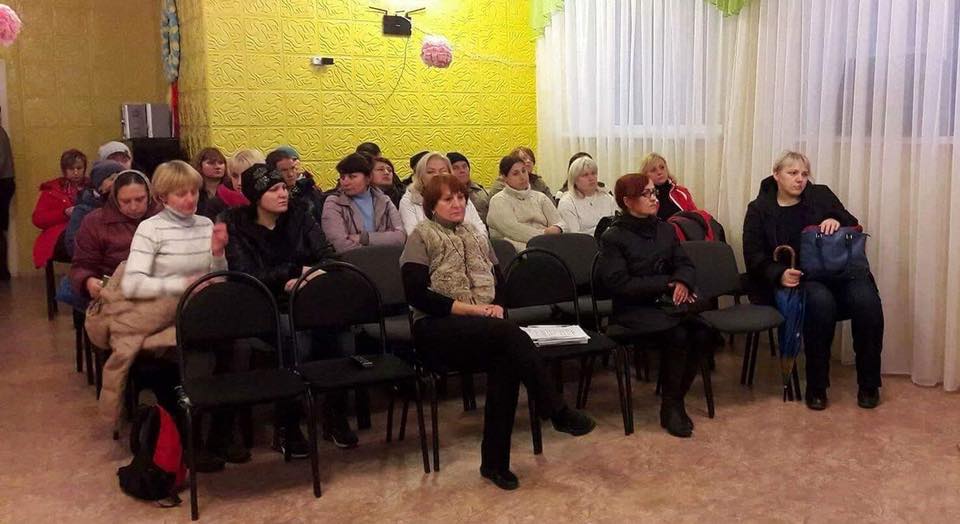 Основні етапи роботи
Систематична робота каністерапії в закладі
Постійне звітування о проведених заняттях, надання фотозвіту
Висвітлення роботи в ЗМІ
Напрями каністерапії :
Терапія
Навчання
Спілкування

Форми:
Групова
Індивідуальна
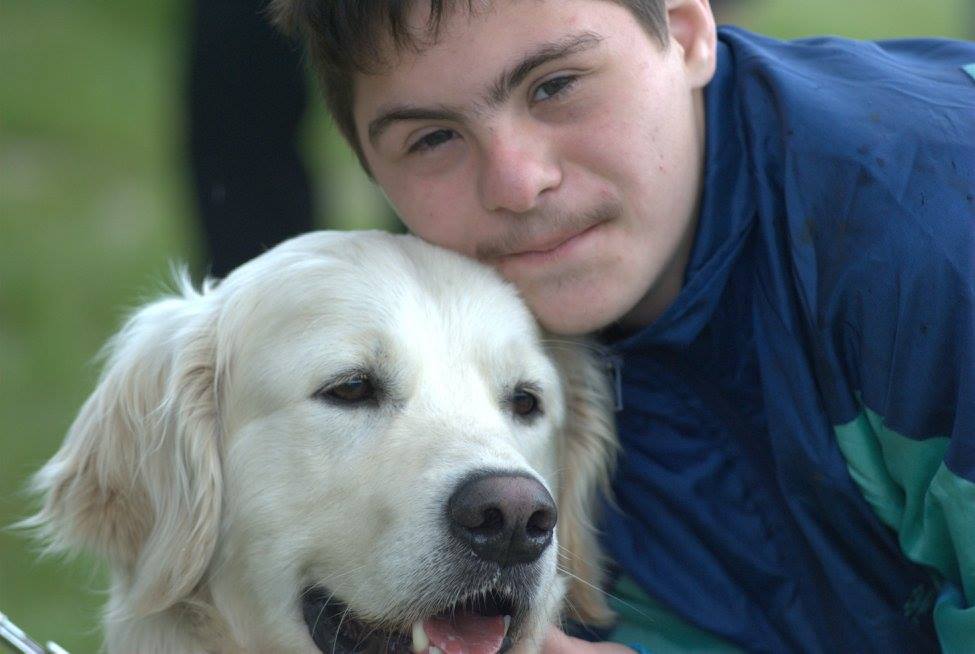 Терапія
Індивідуальна форма роботи
Систематично (1 раз на тиждень)
Розробляється програма занять для кожної дитини
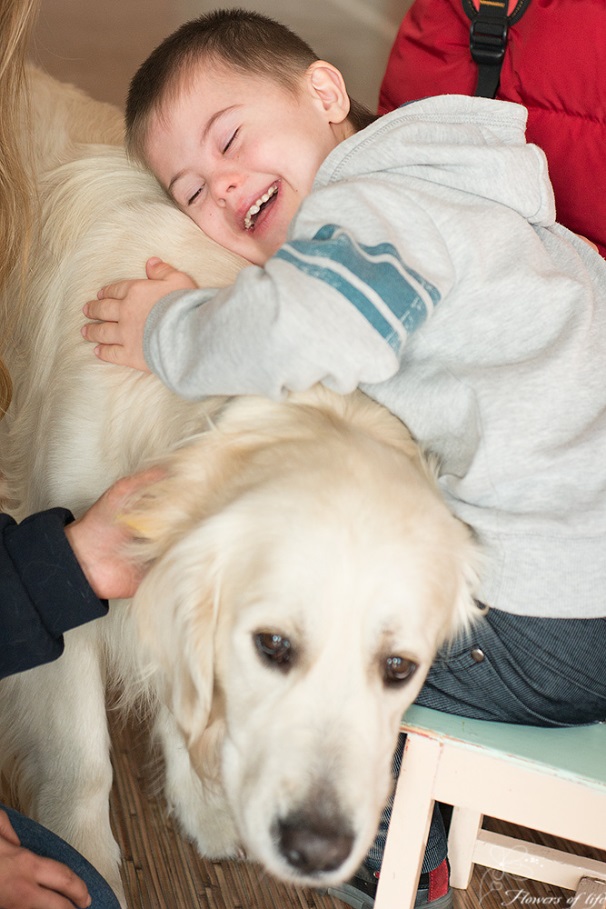 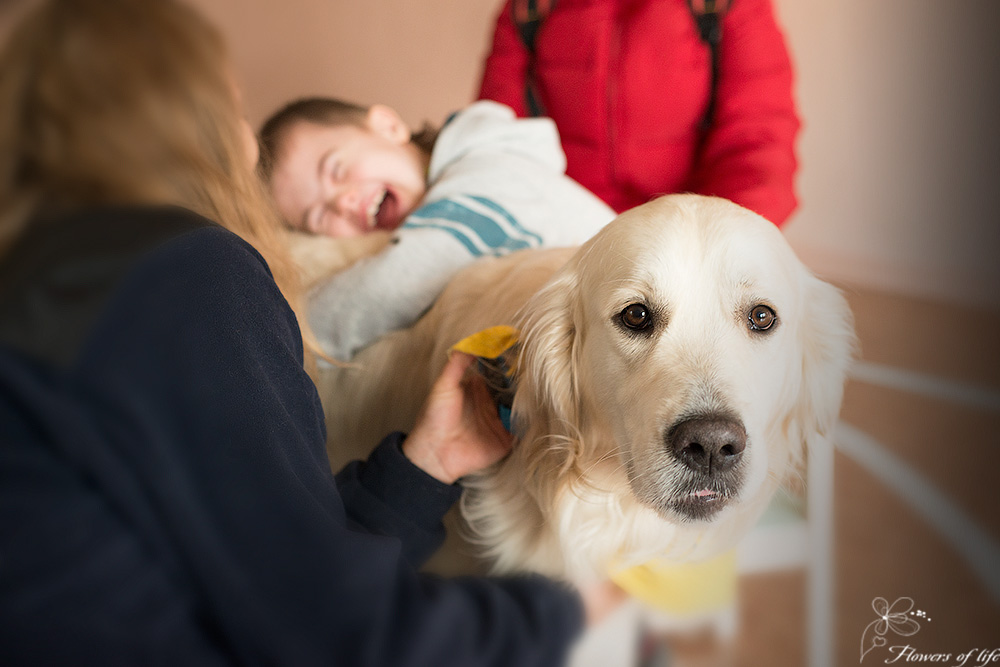 Навчання
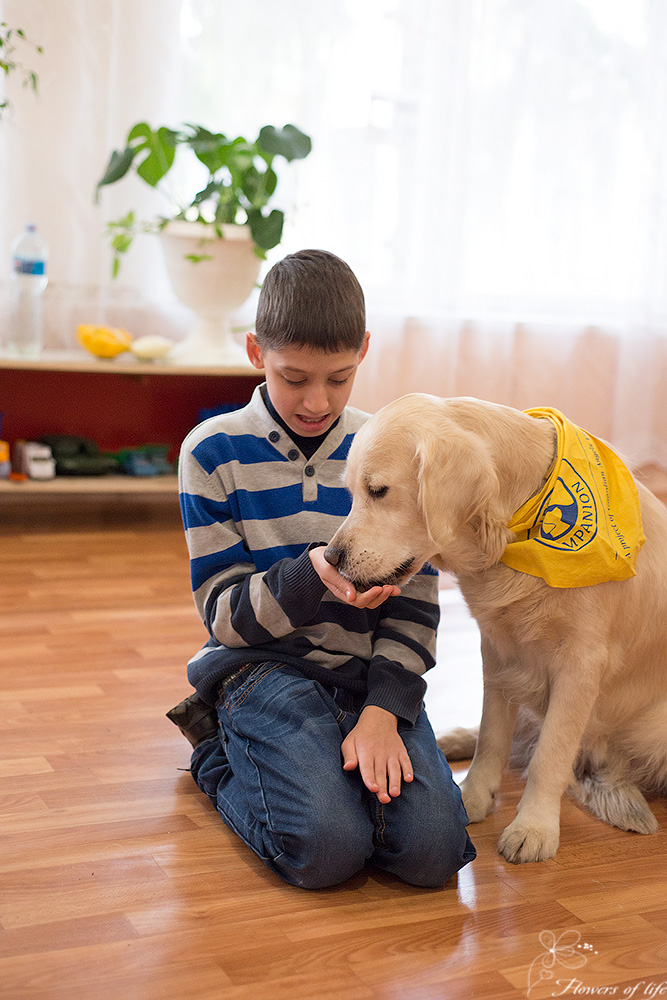 Це включення собаки в освітній процес, що заохочує дітей до навчання
Спілкування з собакою
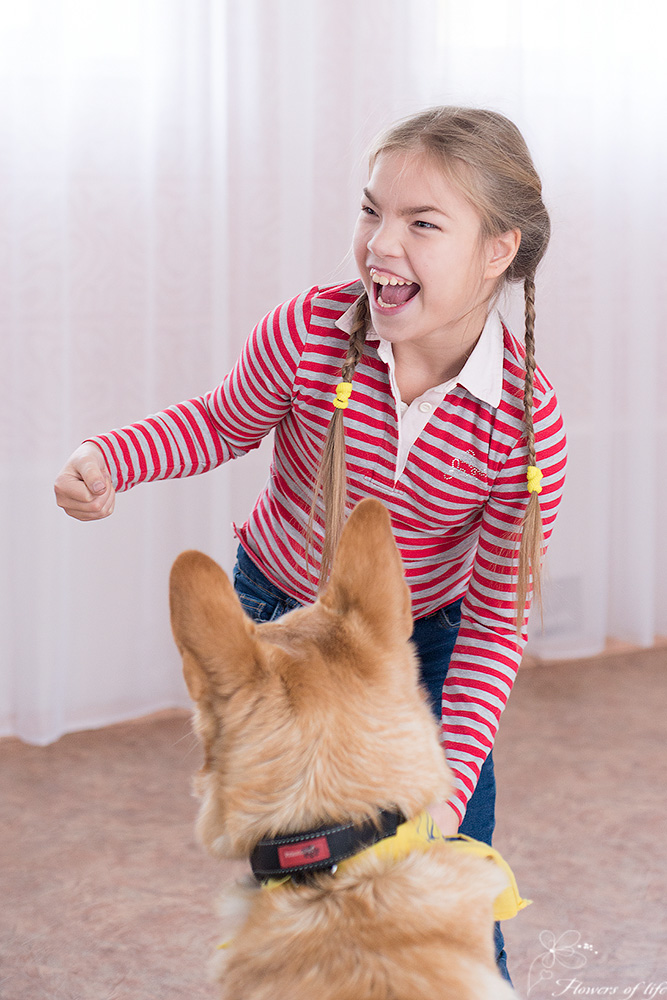 Заняття необов’язково мають бути систематичними
Не потрібна програма занять
Основна мета – створення позитивного настрою, зняття напруження
Звітування о проведених заняттях
Перед батьками
В соціальних мережах
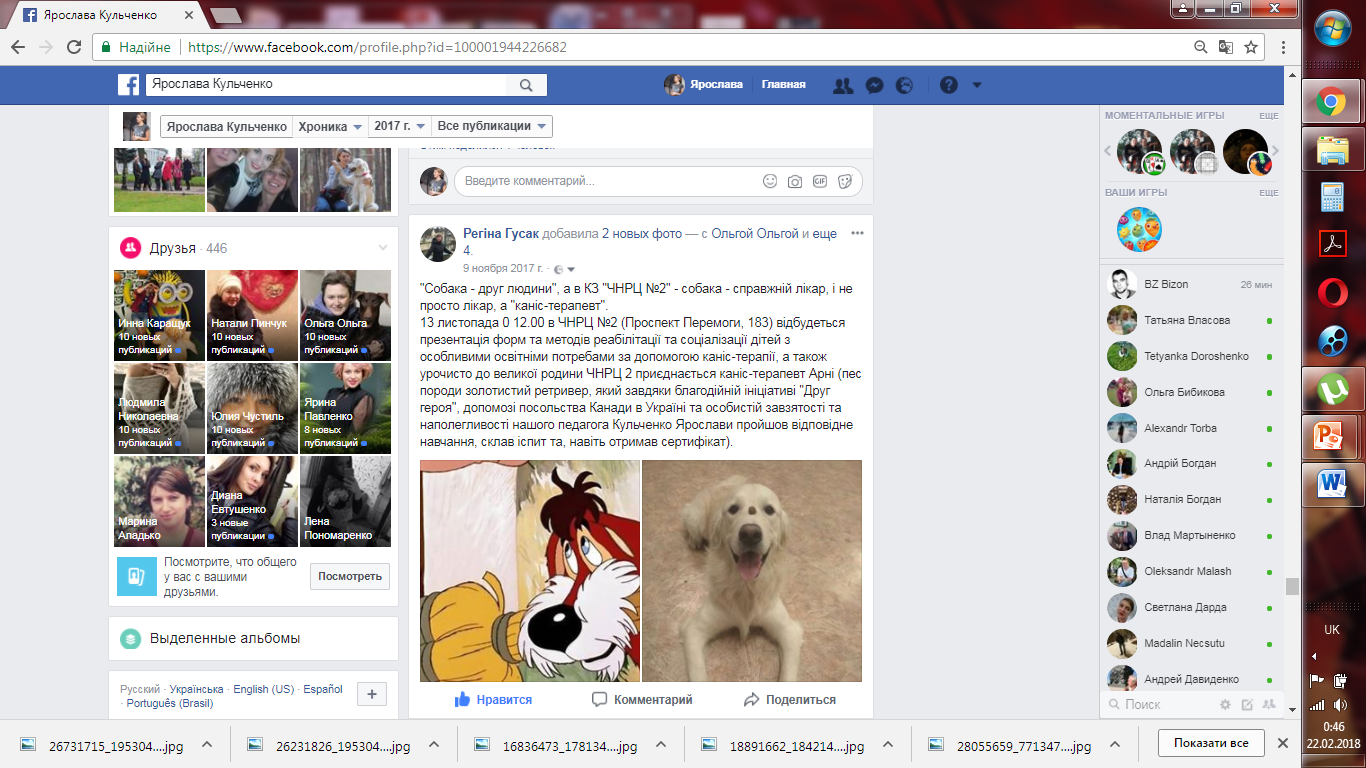 Висвітлення роботи в ЗМІ
У всіх дітей спостерігаються  позитивні зміни у поведінці, зниження агресії, розслаблення
Формується контроль поведінки, відповідальність за свої дії
Дуже ефективна в логопедії, при порушеннях опорно-рухового апарату
Результати
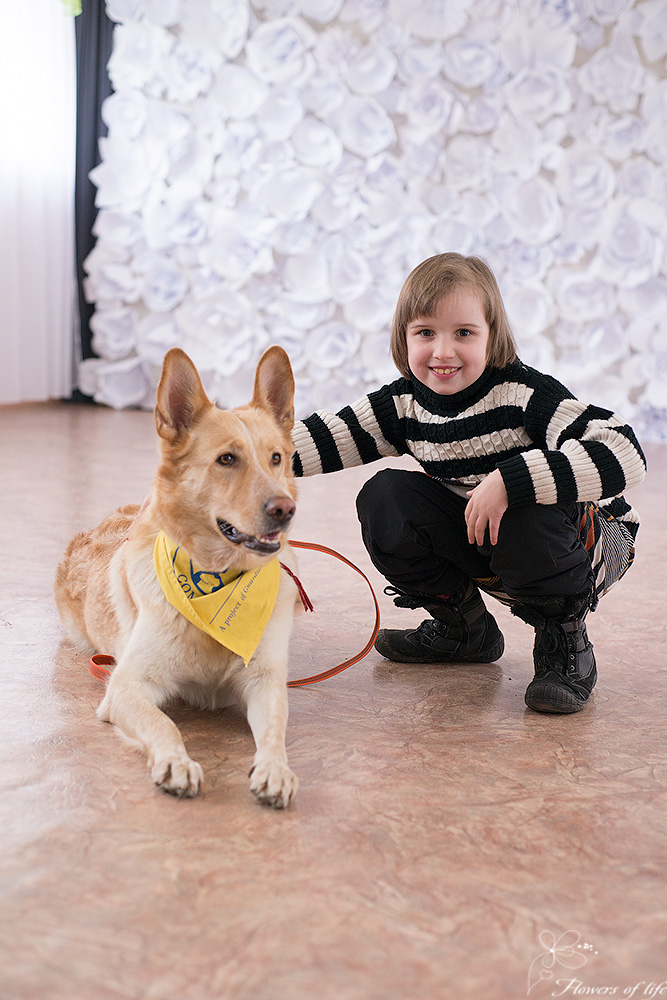 Результати
Відбувається краще запам’ятовування та відтворення навчальної інформації
Створення позитивного настрою, взаємодія з собакою завжди із задоволенням
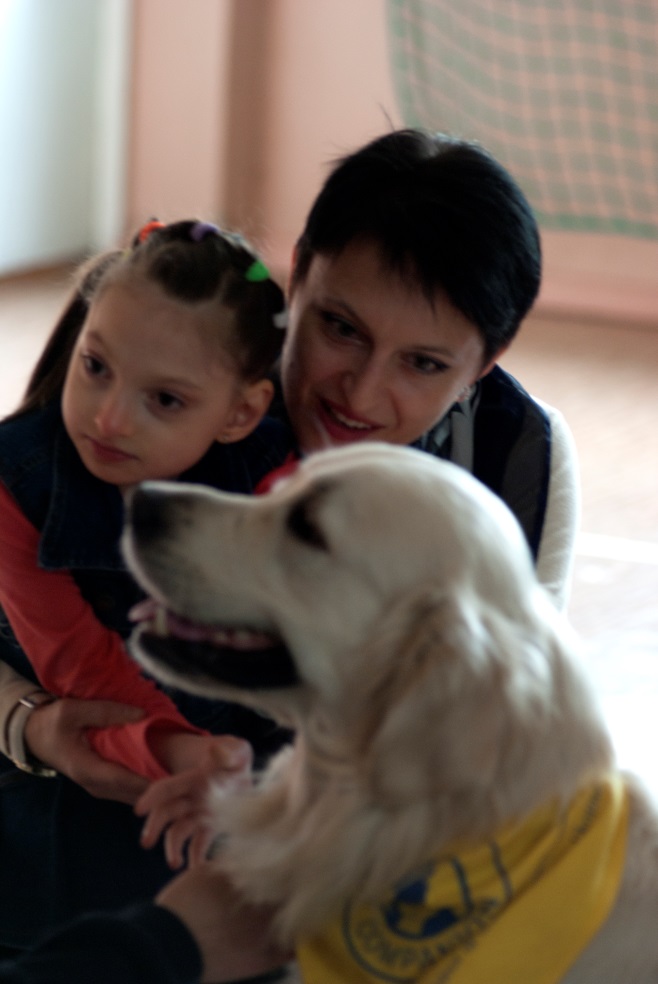 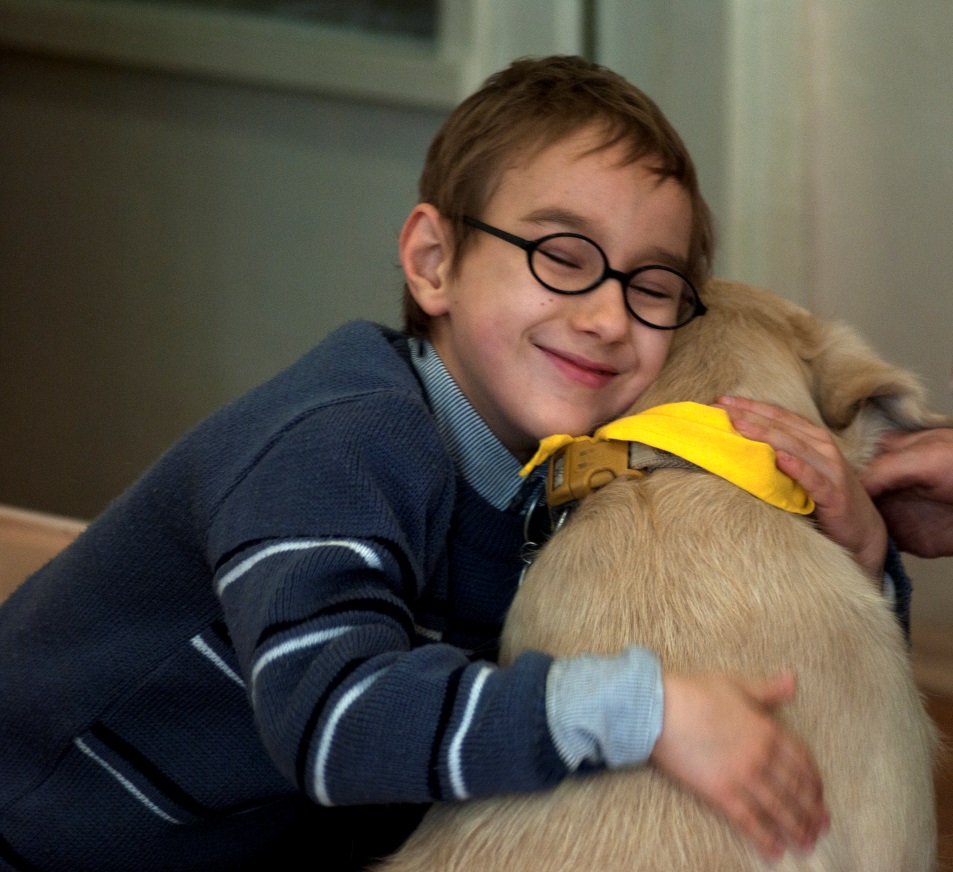 Плани на майбутнє
Облаштування комфортного простору для занять
Збільшення годин роботи в закладі, охоплення більшої кількості дітей
Оплата годин роботи з каністерапії 
Активна участь в профільних семінарах, тренінгах, навчання волонтера
Арні став візитівкою Чернігівського навчально-реабілітаційного центру № 2.
Діти сприймають його як члена родини, завжди з нетерпінням чекають у закладі.
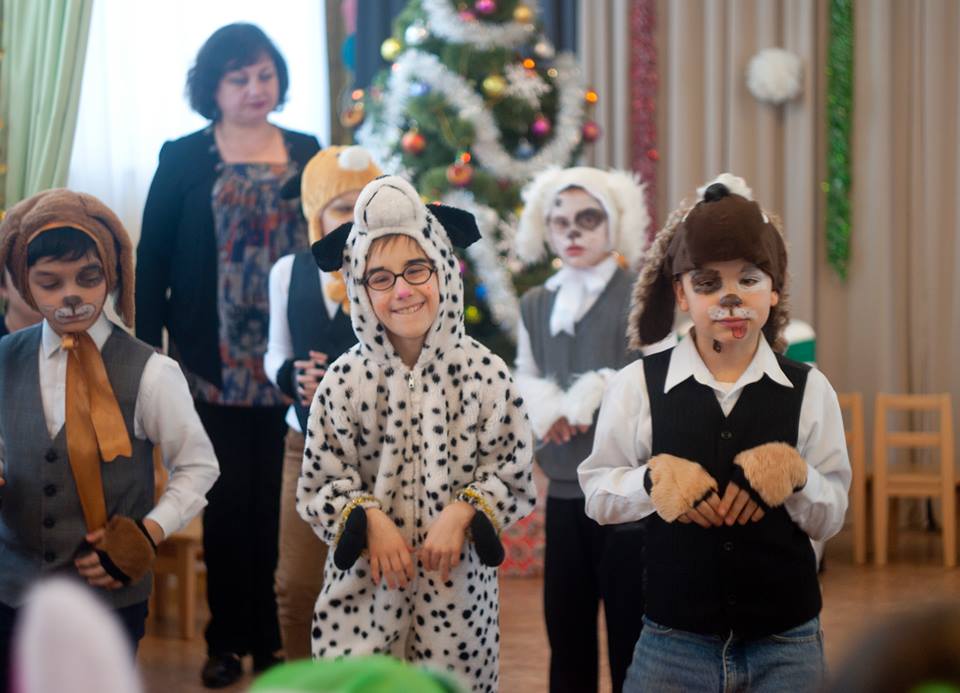 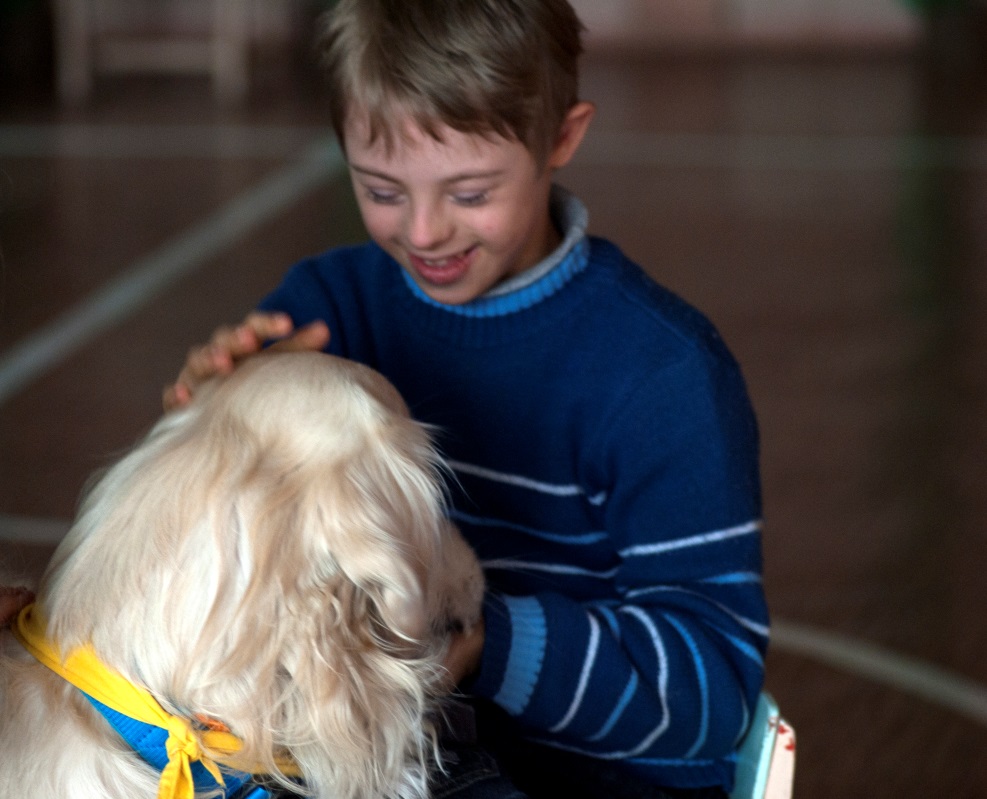